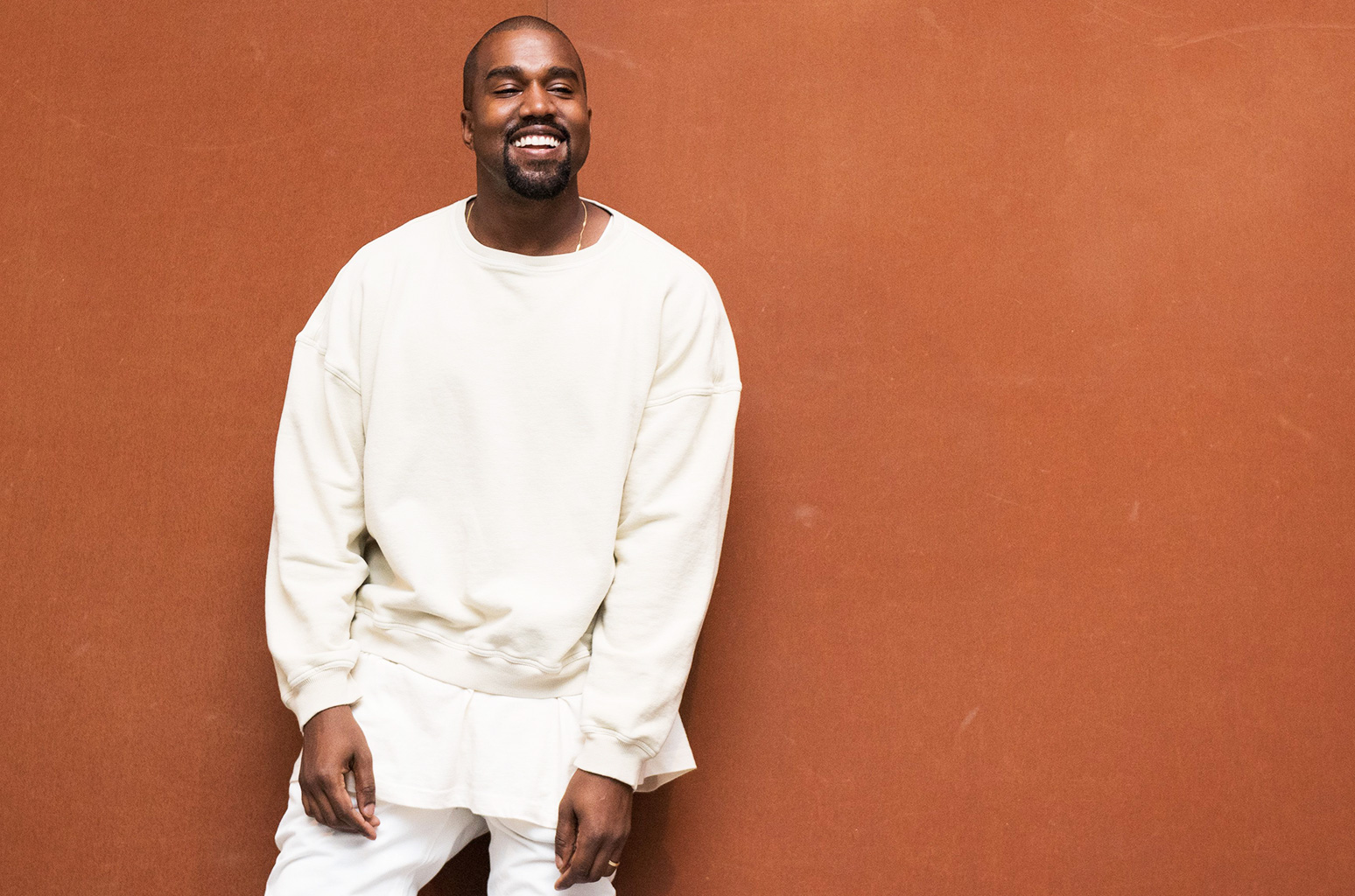 Kanye West
By: Martin Boubín
The Beginning
Born In 8, 1977 in Atlanta
Parents divorced when he was 3 years old
He moved to Chicago with his mother (teacher)
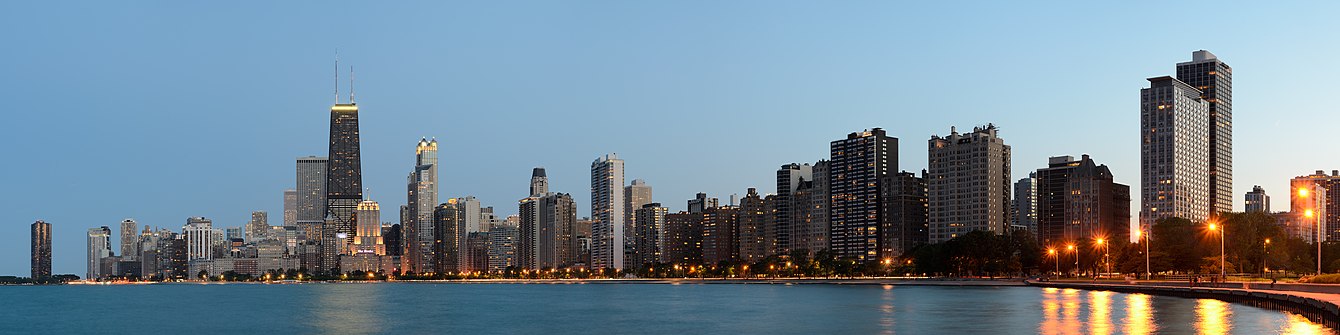 The College Dropout
Had good grades in high school
College at American Academy of Art in Chicago
Enrolled at Chicago State University bud dropped out for music
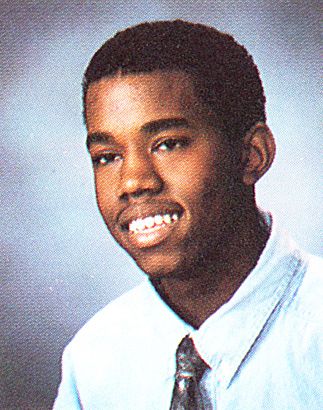 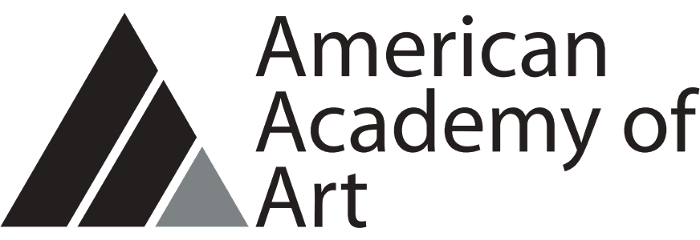 Music
Began producing and making beats for best local artist
Roc-A-Fella Records (debut album released 2004) 
Jay Z
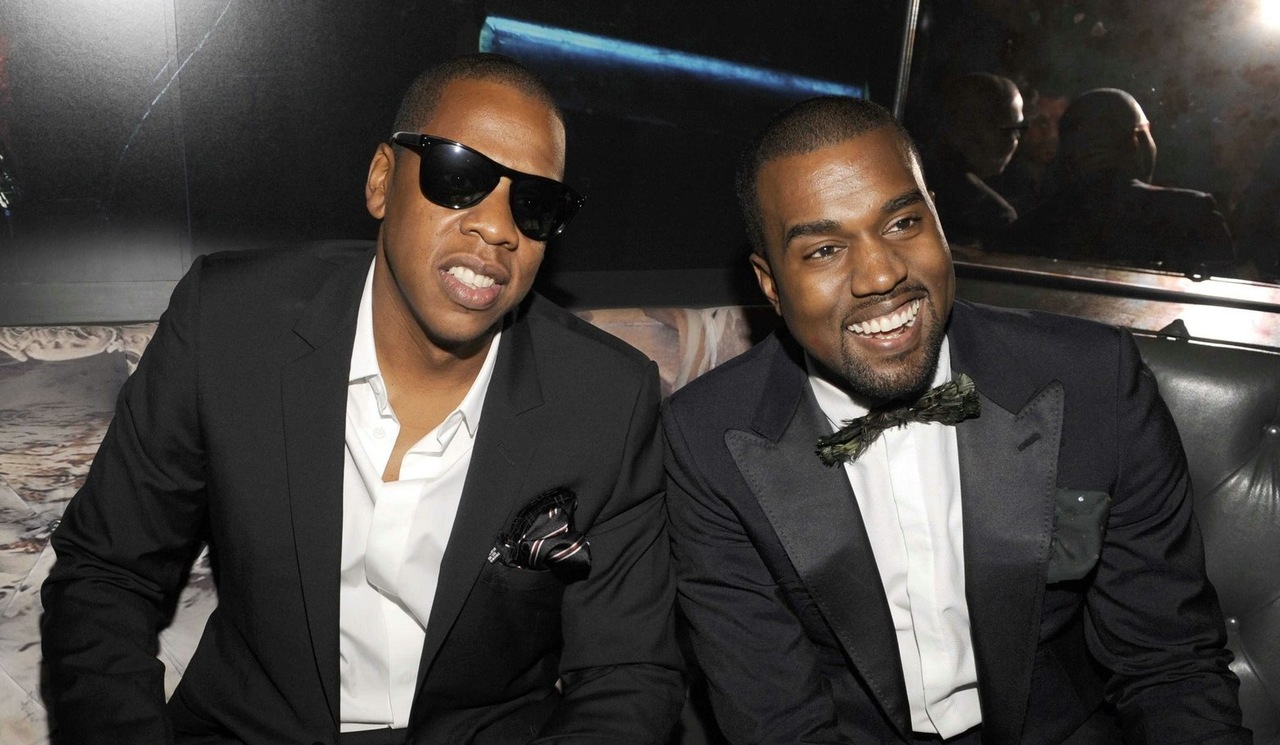 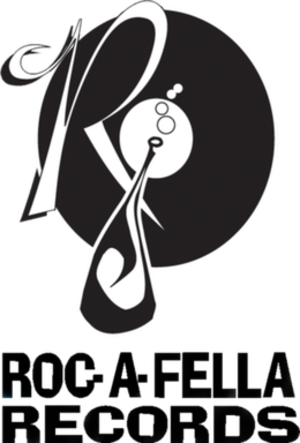 Top Albums
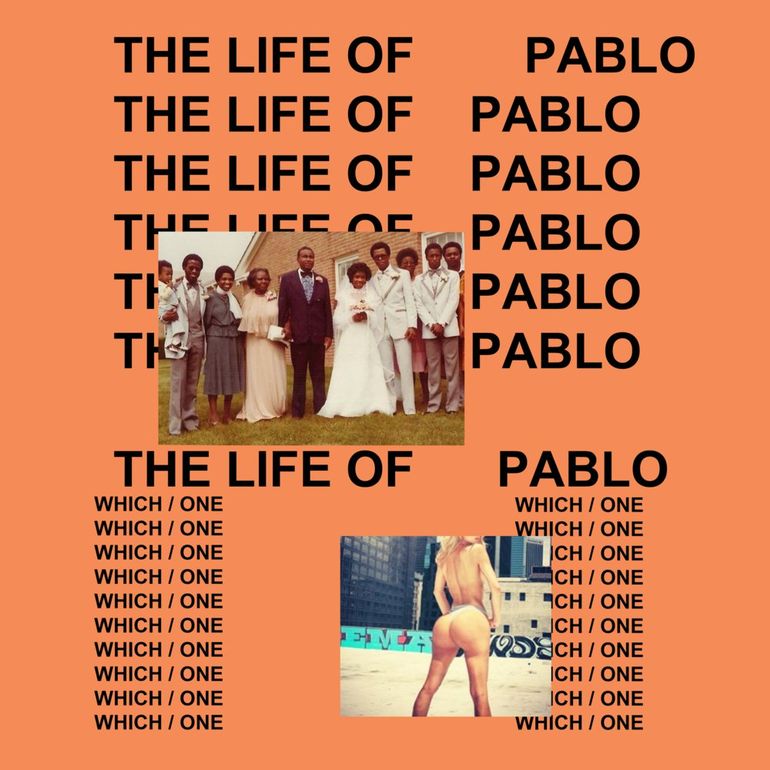 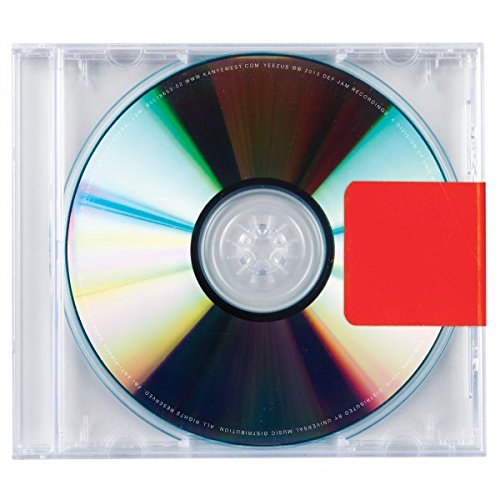 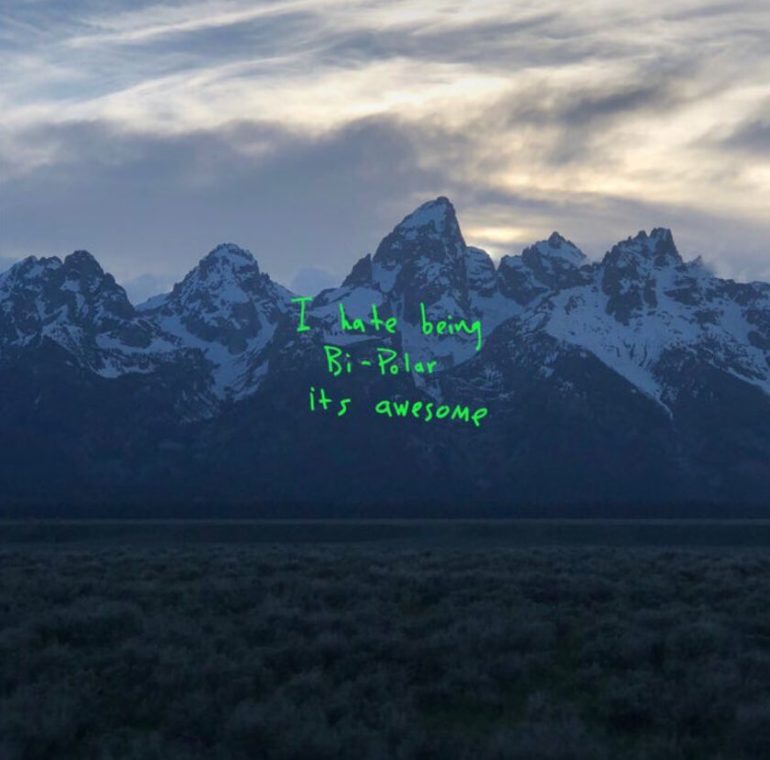 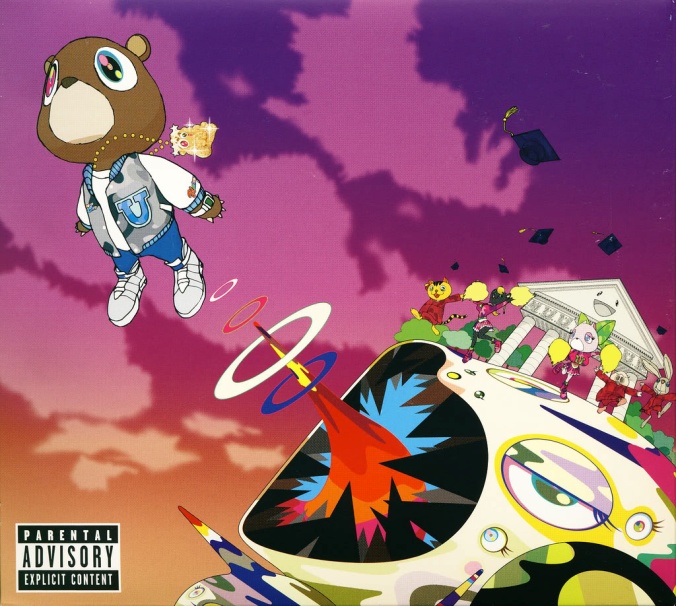 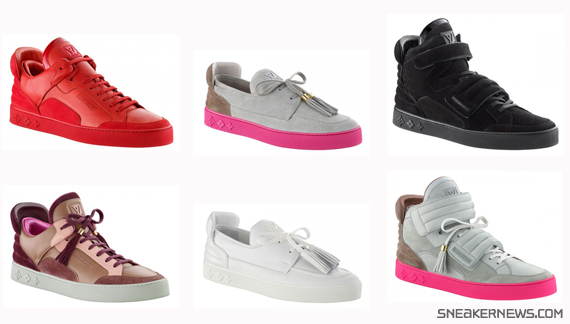 Fashion
Louis Vuitton (2009)
Bape (2007)
Nike (2009)
Adidas (2015)
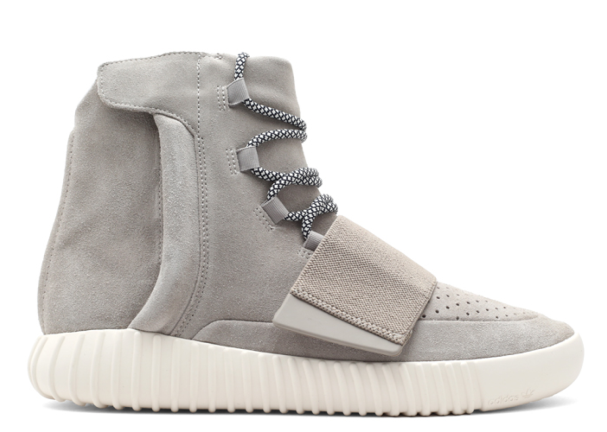 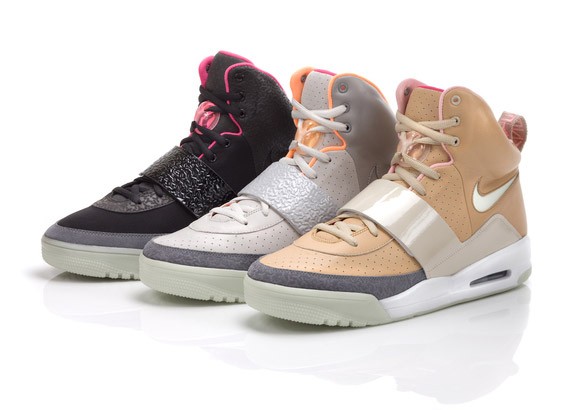 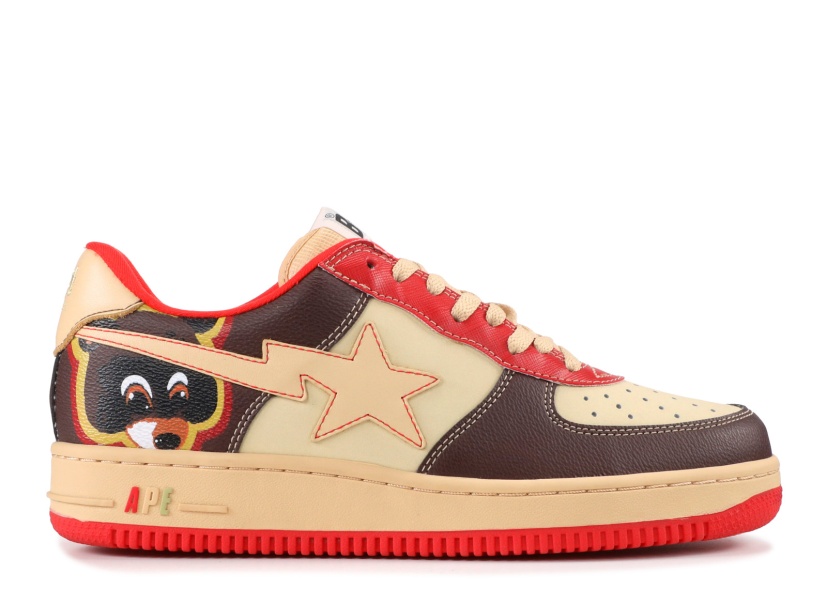 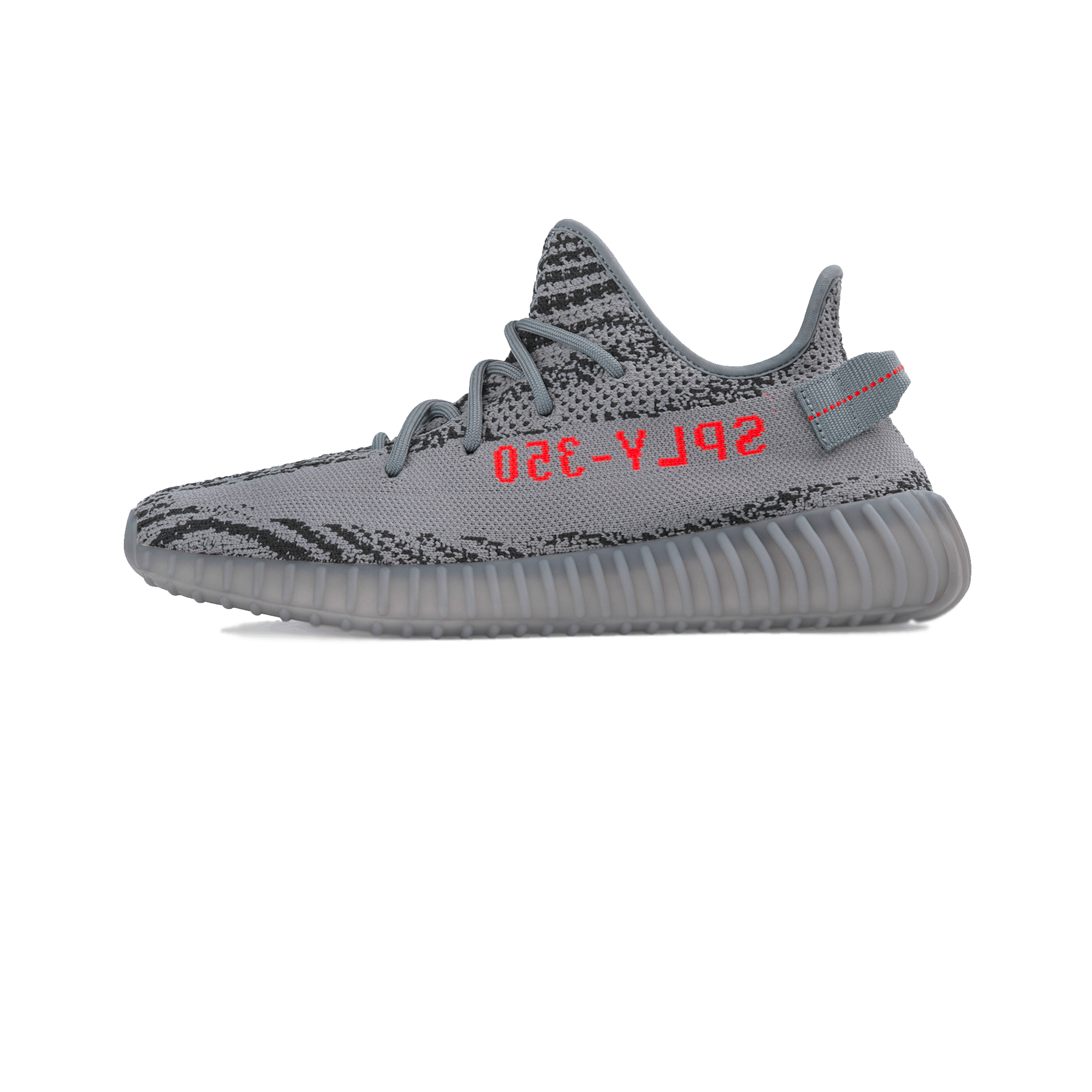 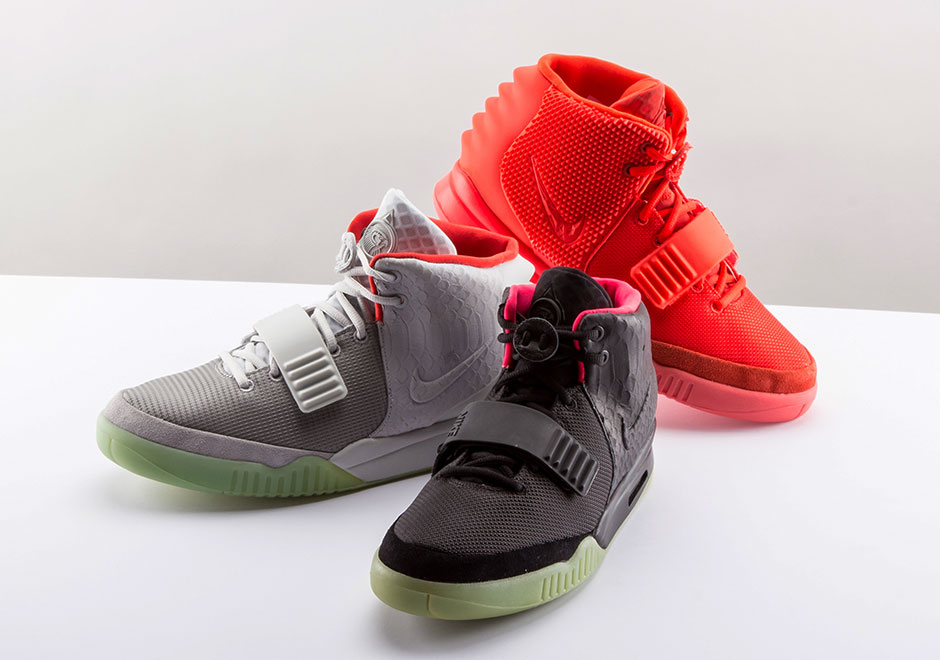 Family
Married with Kim Kardashian West
3 daughters
North West (5 years old)
Saint West (2 years old)
Chicago West (2 months old)
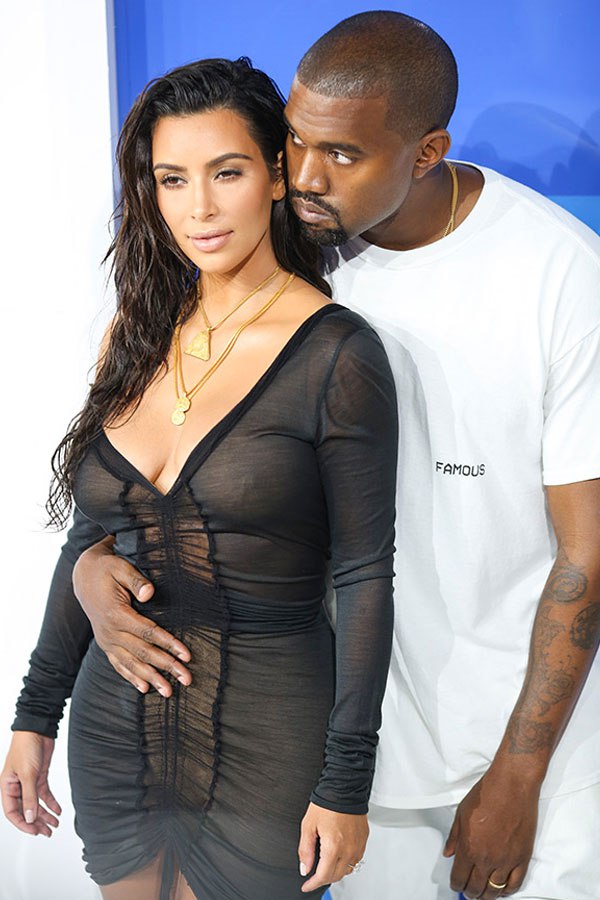 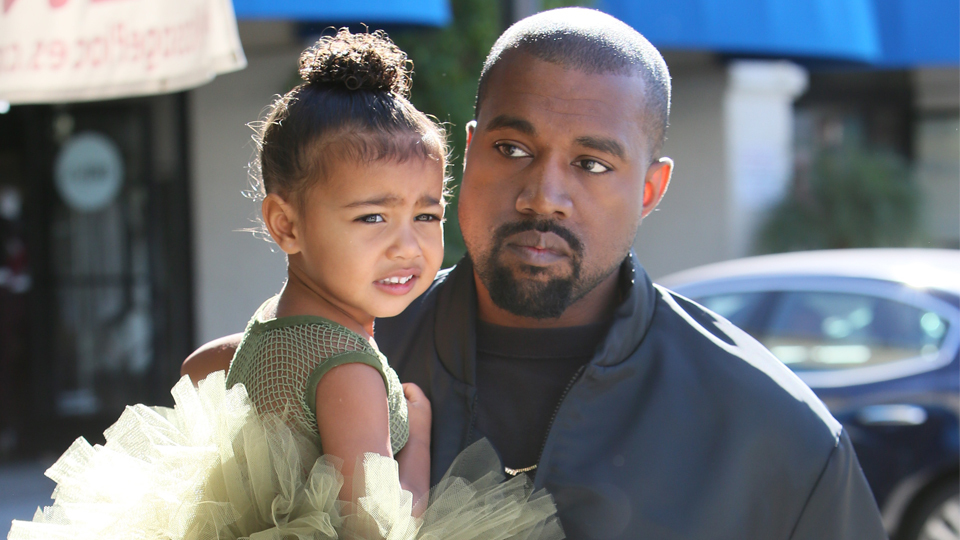 THAT‘S ALL
Thanks for your attention
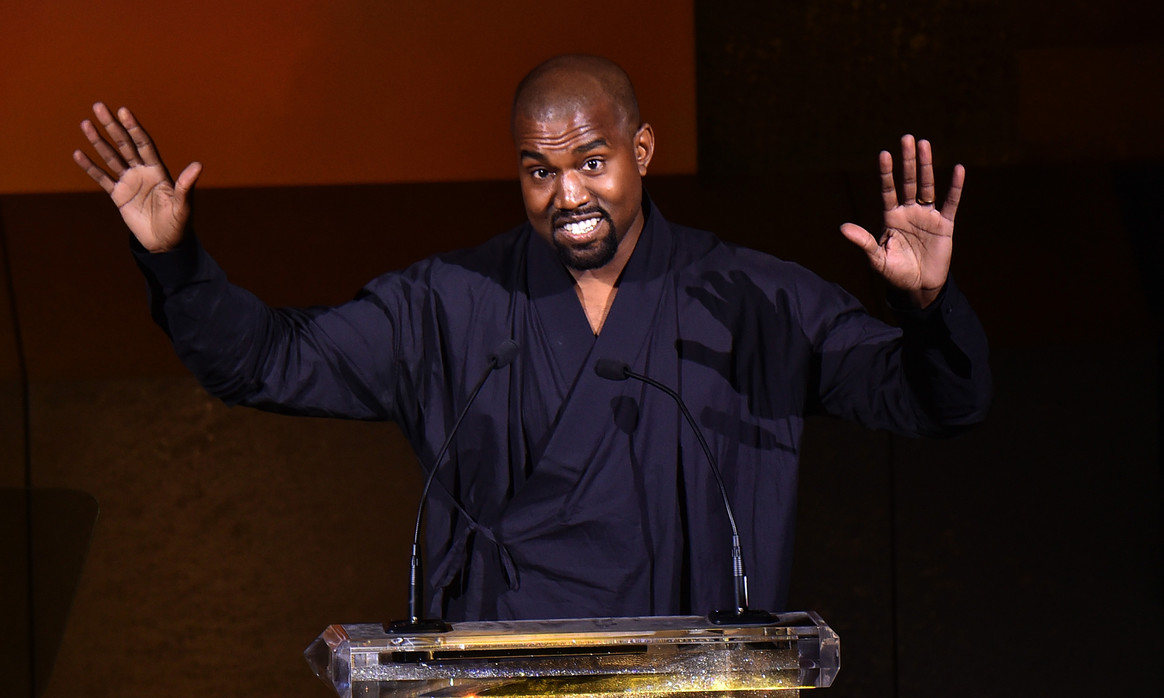